Temel EKG bilgisi, Aritmiler ve tedavi seçenekleri
Op. Dr. İhsan Alur
Temel EKG bilgisi ve yorumlama
Öğrenim hedefleri

Normal EKG’yi tanıyabilmek 
En sık görülen EKG tanılarını ayırt edebilmek 
Kalbin elektrik iletisi hakkında temel bilgi sahibi olmak 
EKG değerlendirmede sistematik bir yaklaşım kazanmak
EKG ne işe yarar?
EKG tanı için yardımcı bir laboratuvar testidir, klinik bulgular ve diğer laboratuvar bulguları ile birlikte değerlendirilir
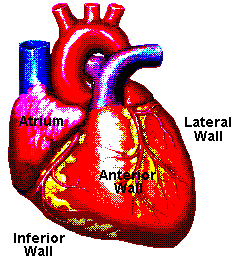 EKG ile ilgili kavramlar
ELEKTROKARDİYOGRAFİ - Kalbin elektriksel aktivitesinin büyütülerek, hareket eden bir kağıt üzerine kaydedilmesi ve yorumlanması işlemidir.

ELEKTROKARDİYOGRAM – Kağıt üzerinde elde edilen kayıt (Trase)

ELEKTROKARDİYOGRAF - Kayıt yapan cihaz
EKG ile nelere bakabiliriz?
EKG ile;
Kalbin ritim ve ileti bozuklukları belirlenir.

Koroner iskemi veya miyokard enfarktüsü tanısı konulabilir.

Bazı kalp ilaçlarının etkileri ve elektrolit dengesizliği ( özellikle de potasyum eksikliği ve fazlalığı) hakkında bilgi edinilir.
Kalbin elektrik iletim sistemi
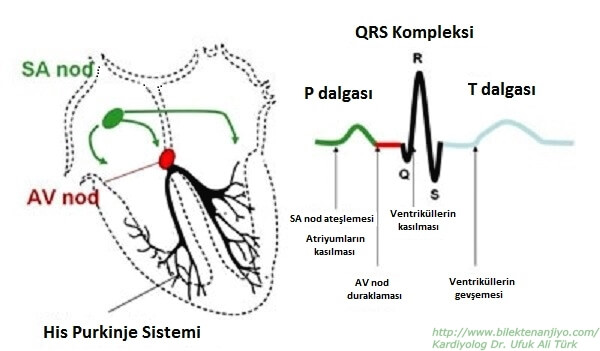 Kalbin elektrik iletim sistemi
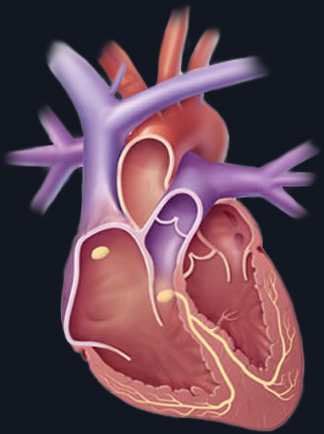 Kalbin elektrik iletim sistemi
SİNÜS DÜĞÜMÜ 

Sinüs düğümü, kalbin “doğal pacemaker”idir
 
Normal koşullar altında, 60–100/dk uyaran çıkarır
Sinüs Düğümünden AV kavşağa gelen ileti, his demetini ve sağ/sol dalları geçerek purkinje lifleri aracılığı ile tüm ventrikülleri uyarır.
EKG DERİVASYONLARI
Bipolar Ekstremite Derivasyonları (DI, DII, DIII)

Unipolar Ekstremite Derivasyonları (aVR, aVL, aVF)

Horizantal (Prekordiyal veya Göğüs) derivasyonlar (V1,V2,V3,V4,V5,V6)
Bipolar Ekstremite Derivasyonları
Bipolar Ekstremite Derivasyonları, bir ucu pozitif, diğer ucu negatif olan ve kalpteki elektriksel aktiviteyi iki boyutlu eşkenar üçgen içinde değerlendiren derivasyonlardır:
 
 - DI: sağ kol - sol kol potansiyel farkını yansıtır
 - DII: sağ kol - sol bacak potansiyel farkını yansıtır 
 - DIII: sol kol - sol bacak potansiyel farkını yansıtır
Bipolar Ekstremite Derivasyonları
Bipolar Ekstremite Derivasyonları
Unipolar Ekstremite Derivasyonları
Unipolar Ekstremite Derivasyonları: aVR, aVL, aVF

a - güçlendirilmiş (augmented)
     V -  Voltaj 
     R -  sağ kol (Right arm)
     L -  sol kol (Left arm)
     F -  sol bacak (left leg/Foot)
Unipolar Ekstremite Derivasyonları
Horizantal derivasyonlar
Standart bir EKG’de var olan horizantal derivasyonlar: V1, V2, V3, V4, V5 ve V6
Kalbin arka bölümünü görmek için V7 ve V8 de olmalıdır
Doğru bir EKG çekimi nasıl yapılmalıdır?
Elektrod, yeterli jel ile birlikte, cilde uygun şekilde temas etmeli 
Elektrodlar doğru yerleştirilmeli 
Kayıt sırasında hasta sakin tutulmalı 
Her derivasyondan en az 3 – 4 kompleks içerecek şekilde yeterli kayıt alınmalı
Gerekirse ritim değerlendirmesi için, DII veya V1’den uzun kayıt alınmalıdır
 Cihazın uygun kalibrasyonu yapılmalı (1 mV/cm amplitüd ve 25mm/sn. hız)
EKG değerlendirmesi
EKG değerlendirmesi aşağıdaki 8 sorunun sorulması ile gerçekleştirilebilir
1. Ritim düzenli mi? Düzensiz mi?
2. Hız dakikada 60 ile 100 arasında mı?
3. P dalgası var mı? Morfolojisi normal mi?
4. Her P’ye bir QRS yanıtı var mı?
5. P-R aralığı 0.12 saniye ile 0.20 saniye arasında mı?
6. QRS kompleksi dar mı? Geniş mi?
7. ST segmenti izoelektrik hatta mı?
8. T dalgası pozitif mi? Negatif mi?
9. aVR derivasyonunda bulunan tüm dalgalar negatif mi? Pozitif mi?
Normal bir EKG nasıl olmalıdır?
Normal bir EKG nasıl olmalıdır?
P dalgası

İlk yarısı sağ atriyumun, ikinci yarısı sol atriyumun elektriksel aktivitesini gösterir
EKG’nin ilk pozitif dalgasıdır	
Atriyal depolarizasyonu ifade eder  	
Normal genişliği: 0.04 sn – 0.12 sn
Normal yüksekliği: 2 mm (D2 için)
Temel EKG bilgisi ve yorumlama
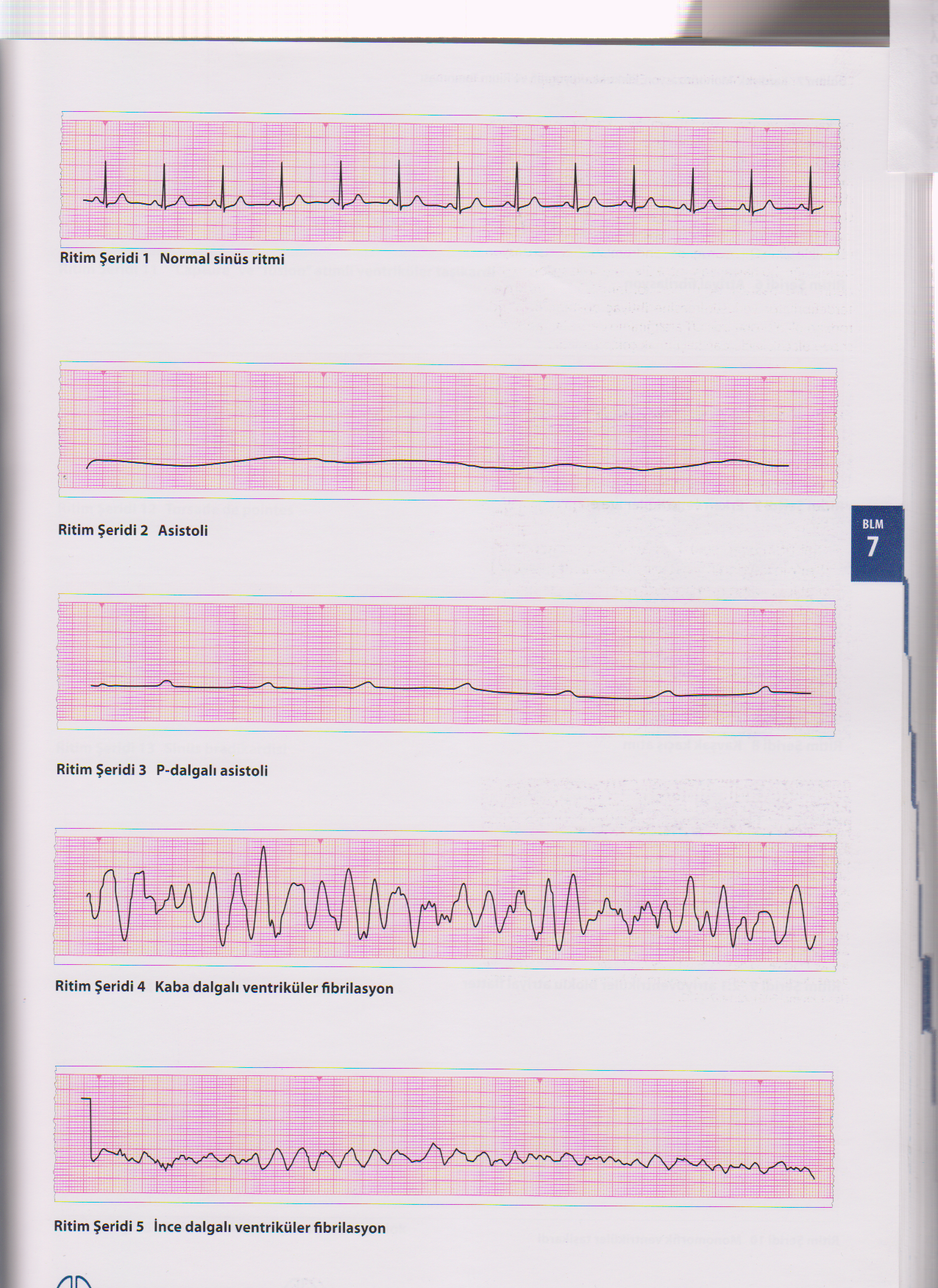 Normal bir EKG nasıl olmalıdır?
Ritmin düzenli olabilmesi için, her bir R–R ve P-P aralıkları (ventriküler depolarizasyon ve atrial depolarizasyon aralıkları) birbirine eşit olmalı
Normal bir EKG nasıl olmalıdır?
Normal bir EKG’de: 
Ritim düzenli olmalı (her bir R–R ve P-P aralıkları yani ventriküler depolarizasyon ve atrial depolarizasyon aralıkları) birbirine eşit olmalı 

Kalp hızı 60-100/dakika olmalı
P dalgası bulunmalı
Her P dalgasını QRS izlemeli (her atriyal aktiviteyi, ventriküler aktivite izlemeli)
P-R aralığı 0.12-0.20 saniye olmalı
QRS genişliği maksimum 0.10-0.12 saniye  olmalı
ST segmenti izoelektrik hatta olmalı
Temel EKG bilgisi ve yorumlama
Sinüs bradikardisi nedir?
Sinüs düğümünden dakikada 60 dan az uyarı çıkması sinüzal bradikardi olarak isimlendirilmektedir. Sinüs hızının çok yavaş olduğu durumlarda ise baş dönmesi, halsizlik, yürürken çabuk yorulma gibi belirtiler ortaya çıkar. Bayılma atakları nadirdir.
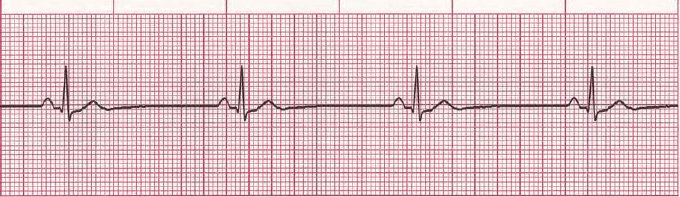 Temel EKG bilgisi ve yorumlama
RİTİM: DÜZENLİ
HIZ: 300/8: BRADİKARDİ
P DALGASI: VAR
P-QRS İLİŞKİSİ: Her P’yi QRS izliyor
QRS GENİŞLİĞİ: NORMAL(DAR)

SİNÜS BRADİKARDİSİ
Sinüs taşıkardisi
En çok görülen taşikardi çeşididir. Masum bir durumdur. Kalbin normal ritminin hızlanmasıdır. Çok nadiren dakikada 150 atımı geçer. En sık dakikada 100-130 arası hızlarda görülür.
Taşıkardiler
Taşıkardiler
1- Supraventriküler taşıkardiler
2- Ventriküler taşıkardiler

Supraventriküler;

A-V kavşağın üstünden kaynaklanır.

Dar QRS’lidir*


Ventriküler;

AV kavşağın altından kaynaklanır.

Geniş QRS’li ritimlerdir.
Temel EKG bilgisi ve yorumlama
A-V Kavşak
Fibröz iskelet
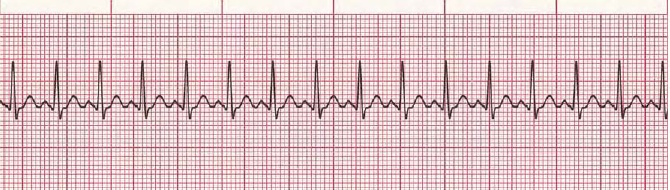 RİTİM: DÜZENLİ
HIZ: 300/2: TAŞIKARDİ
P DALGASI: VAR
P-QRS İLİŞKİSİ: Her P’yi QRS izliyor
QRS GENİŞLİĞİ: NORMAL(DAR)

SİNÜS TAŞIKARDİSİ
Atriyal Fibrilasyon
Atriyal Fibrilasyon
Atriyal Fibrilasyon
Atriyal Fibrilasyon

Atriyumlardaki çok sayıda reentry halkaları ile ortaya çıkan bir ritim bozukluğu.
Dar QRS’li düzensiz bir taşikardidir
P dalgası izlenmez
En sık görülen ritim bozukluğudur
Atriyal Fibrilasyon
GENİŞ QRS’Lİ DÜZENLİ TAŞİKARDİ (VENTRİKÜLER TAŞİKARDİ)
GENİŞ QRS’Lİ DÜZENSİZ TAŞİKARDİ (Torsades de Pointes)
VENTRİKÜLER FİBRİLASYON (VF)
Atriyal Fibrilasyon tedavisi
AF tedavisinde, sinüs ritminin sağlanması ve korunması (ritm kontrolü) veya ventrikül hız kontrolü olmak üzere iki temel yaklaşım vardır. 
Başlangıç tedavisi olarak, sağlayacağı potansiyel yararları nedeni ile çoğunlukla ritm kontrolü tercih edilmektedir. Ritm kontrolünün, semptomları düzelttiği, olumlu hemodinamik etkileri ile fonksiyonel kapasiteyi arttırdığı, taşikardiye bağlı miyokardiyal yeniden biçimlenmeyi (“remodeling”) önlediği bildirilmektedir.
Atriyal fibrilasyonda (AF) tedavi seçenekleri Sinüs ritminin sağlanması ve korunması
1- KARDİYOVERSİYON
2- AF tekrarının önlenmesi için antiaritmik ilaç başlanması
3- Maze prosedürü
4- AF ablasyon
5- İmplante edilebilen atriyal defibrilatör yerleştirilmesi
6- Özel pacing teknikleri
Atriyal fibrilasyonda (AF) tedavi seçenekleri Ventrikül hızının kontrolü ve antikoagülasyon
1- Farmakolojik tedavi
2- AV düğüm ablasyonu + pacemaker implantasyonu
3- AV düğüm  modifikasyonu
4- Devamlı oral antikoagülasyon
Kardiyoversiyon
Kardiyoversiyon AF’lu hastaların farmakolojik veya elektriksel yöntemlerle sinüs ritmine döndürülmesidir. 
AF sırasında senkop, hipotansiyon, akut kalp yetersizliği veya iskemik göğüs ağrısının ortaya çıkması acil kardiyoversiyonu gerektirebilir. Bu durumlar dışında kardiyoversiyon elektif şartlarda uygulanır. 
Önceden antikoagülan tedavi almayan hastalarda, özellikle 48 saatten daha uzun süreli AF’da kardiyoversiyon sırasında tromboemboli riski yüksektir!!!!
İki tip kardiyoversiyon yöntemi vardır. 
1- Farmakolojik (en sık kullanılan Amiodaron/Cordarone)
2- Elektriksel (Transtorasik veya internal)
Elektriksel kardiyoversiyon
Eksternal elektriksel kardiyoversiyon (Transtorasik), 
Anterolateral (ventriküler apeks ve sağ infraklaviküler) veya anteroposterior (sternum ve sol skapular) pozisyonlarda yerleştirilen kaşıklar veya yapıştırılan yama (“patch”) elektrotlar yoluyla doğru akımın transtorasik olarak uygulanmasıyla yapılır. İşlemin başarısı % 70-90 arasında değişir. 
Hastanın yaşı, vücut kitle indeksi, AF’nun süresi, sol atriyum genişliği ve basıncı, altta yatan kalp hastalığı başarıyı etkileyen faktörlerdir.
Eksternal kardiyoversiyonun başlıca komplikasyonları: uygun antikoagülasyon tedavi görmeyen hastalarda tromboemboli riski, aritmiler ve özellikle 400 Joule’un üzerindeki kümülatif enerji düzeylerinde miyokard hasarıdır.
Transvenöz (internal) kardiyoversiyon
İnternal kardiyoversiyon (Transvenöz) intrakardiyak elektrotlarla uygulanan doğru akım şokları ile sinüs ritminin sağlanmasıdır. 
En çok kullanılan elektrot pozisyonları sağ atriyum apendiksi-koroner sinüs ve sağ atrium-pulmoner arter şeklindedir. 
İnternal kardiyoversiyonda genellikle 20 Joule’un altındaki enerji düzeyleri yeterlidir ve anesteziye gereksinim duyulmadan derin sedasyon ve analjezi ile işlem gerçekleştirilebilir.
 Başarı oranı eksternal kardiyo-versiyondan daha yüksektir. Özellikle obezite ve kronik obstrüktif akciğer hastalığı gibi eksternal yolla yeterli enerji verilemeyen hastalarda üstünlüğü vardır
Atriyal fibrilasyonun farmakolojik veya elektriksel kardiyoversiyonu için öneriler
Semptomatik hipotansiyon, angina pektoris ve kalp yetersizliğine yol açan veya akut miyokard infarktüsü ile birlikte olan hızlı ventrikül yanıtlı AF atağında uygun ilaç tedavisine hemen cevap alınamıyorsa acil elektriksel kardiyoversiyon yapılmalıdır. Hemodinamik bozulma yaşamı tehdit edecek düzeyde ise doğrudan elektriksel kardiyoversiyon uygulanmalıdır. Hemodinamisi bozulmayan fakat AF semptomlarının tolere edilemediği hastalarda elektif farmakolojik veya elektriksel kardiyoversiyon yapılmalıdır.
Atriyal fibrilasyonun farmakolojik tedavisi
En sık kullanılan antiaritmik ilaç Cordarone (Amiodaron)’dur.
Amiodaron, ciddi yan etkileri nedeniyle genellikle diğer antiaritmik ilaçların etkisiz olduğu ya da kullanılamadığı durumlarda tercih edilmektedir. 
Ancak aritmi ile birlikte organik kalp hastalığı, özellikle sol ventrikül disfonksiyonu (EF<%30) bulunan hastalarda çoğu kez ilk tercih ilacı olabilmektedir. 
Başka antiaritmik ilaçlara dirençli AF’li hastaları içeren randomize olmayan çalışmalarda amiodaron 15-27 aylık takipte hastaların %53-79’unda sinüs ritminin devamlılığını sağlamıştır.
Atriyal fibrilasyonun farmakolojik tedavisi
Amiodaron (CORDARONE)’un yan etkileri:


Allerjik reaksiyon (özellikle iyot allerjisi olanlarda)
Hipotiroidi
AV blok, bradikardi
Pulmoner toksisite (pulmoner fibrozis)
Hipotansiyon
Ciddi solunum yetmezliği 
Kalp yetmezliği
Atriyal fibrilasyonun farmakolojik tedavisi
Beta Blokerler (özellikle Metoprolol -BELOC)

Özellikle egzersize bağlı ve postoperatif dönemdeki AF’larda etkilidir. 
Bir diğer yararlı etkisi devamlı beta bloker kullanan hastalarda nüks sırasında ventrikül hızını kontrol altına almasıdır.
AF ataklarının tekrarlaması her zaman tedavinin tamamen yetersiz olduğu anlamına gelmez. 
Antiaritmik ilaçlar bazı hastalarda AF atakların sıklığını, süresini, semptomları azaltırlar ve bu nedenle uzun süre kullanılırlar.
Atriyal fibrilasyonun farmakolojik tedavisi
Beta Bloker’lerin yan etkileri:

En önemli yan etkisi bradikardi ve hipotansiyon’dur.

Özellikle sol ventrikül disfonksiyonu (EF<%30) bulunan hastalarda dikkatli olunmalıdır.

Periferik vazokonstrüksiyon
Ventriküler Taşıkardi/Fibrilasyon
Ventriküler taşikardi, kalbin karıncık ( ventrikül ) denen alt bölgelerinden kaynaklanan elektriksel bir problemden kaynaklanan hızlı bir ritm problemidir. 
Bu ritm problemi sırasında kalp dolmak için yeterli zamanı bulmadığı için vücuda yeteri kadar kan pompalayamaz. Bu baş dönmesi, sersemlik, çarpıntı gibi hafif belirtilere yol açabileceği gibi ani kalp ölümüne de sebep olabilir.
 Genel olarak bu ritm problemi; koroner arter hastalığı, kalp yetmezliği, kapak hastalığı ve elektrolit bozuklukları gibi durumlarda gelişir. 
Ventriküler taşikardinin tedavisi sürekliliği, kişinin genel durumunun acilliği ve altta yatan hastalığa bağlı olarak değişkenlik gösterebilir. Bu durumlara göre ilaç, elektroşok ya da ablasyon tedavisi seçeneklerinden uygun olanı hastaya uygulanabilir.
Ventriküler Taşıkardi/Fibrilasyon tedavisi
1. Ritim düzenleyici ilaç tedavisi (Amiodarone/Cordarone, Lidokain/Aritmal)
2. Ablasyon tedavisi 
3. İmplante Edilebilen Kardiyoverter Defibrilatör (ICD)